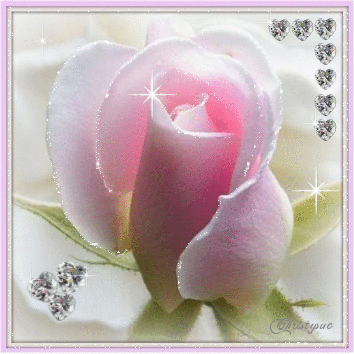 WELCOME
PRESENTED By
Kuhinur Jannat
Assistant Teacher.
Fakirakata Government Primary school.
Moheshkhali, Cox’sbazar.
LEARNING OUTCOMES
Listening:1.2  To recognize which syllable in a word is stressed.
Speaking:1.1  To say words phrases and sentences with proper Sounds 		      stress and intonation.
Reading1.5     Read words, phrases and sentences in the text with 			      proper pronunciation.
Writing:8.1 Make sentences using words and phrases given in the text.
CREATING POSITIVE ENVIRONMENT
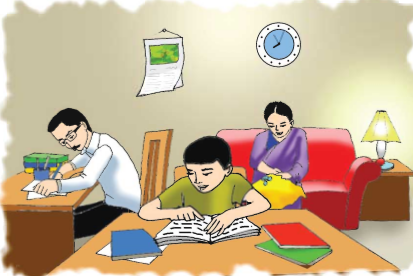 Look at the picture and write down on your exercise book what each person is doing.
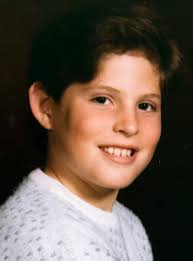 SAIKAT
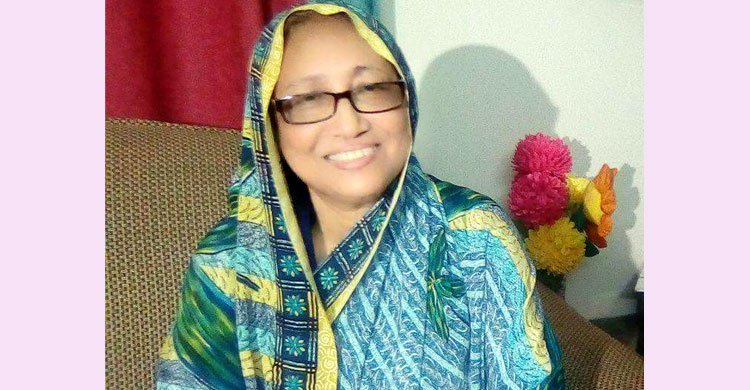 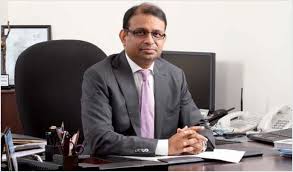 Saikat’s mother Mrs.Monwara
Islam
Saikat’s father Mr.Rashidul Islam
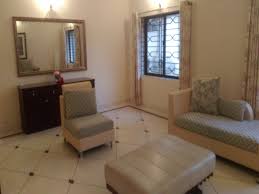 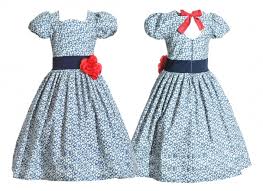 FLAT
DRESSES
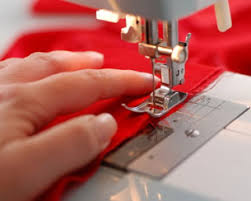 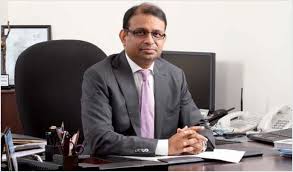 SEW
BANKER
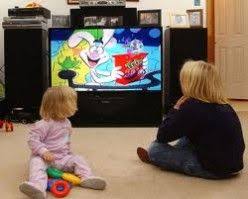 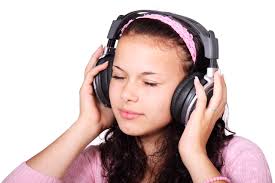 Listening
Watching
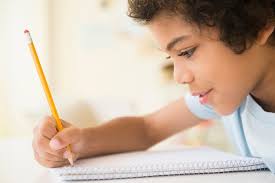 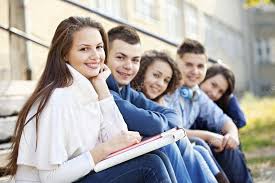 Writing
Free time
You Match the words with picture.
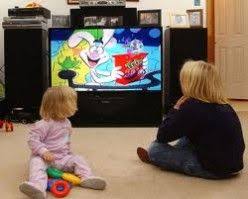 Sew
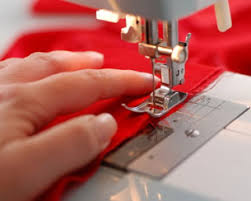 Watching
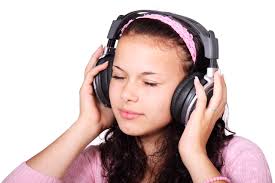 Dress
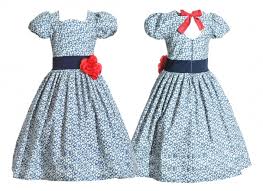 Listening
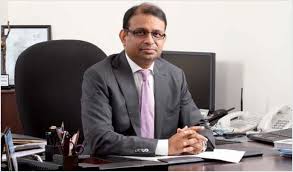 Flat
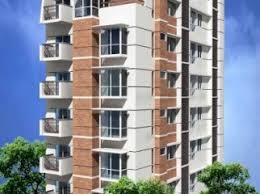 Banker
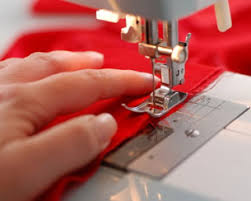 Sew
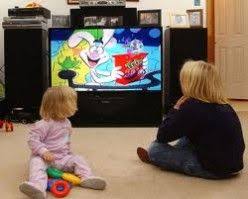 Watching
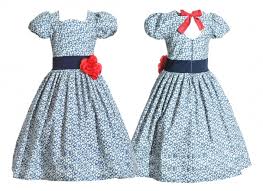 Dress
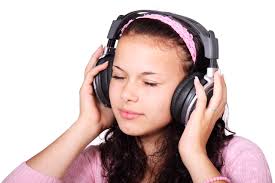 Listening
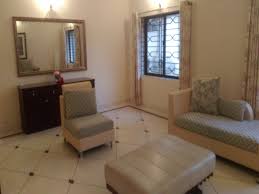 Flat
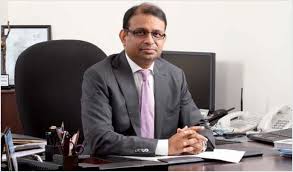 Banker
Read this passage with me.
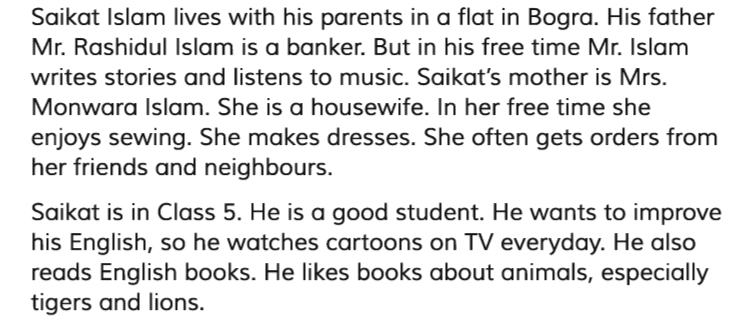 Student’s Reading
Group Work
Now Make 4 Group And You Discuss About Your Family
Your Group Name Is Pink
Your Group Name Is Blue
Your Group Name Is Grey
Your Group Name Is  Yellow
Make sentences with the following words
Dresses
Flat
Sewing
Listening
Watching
Banker
TASK
Write ten sentences about “an evening with own your family”
THANKS
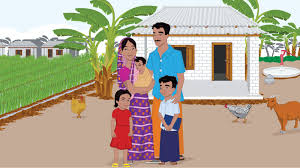